Video 4: Avoimen ja yhteisen rajapinnan hallintasuunnitelma
Yleiskuvaus
Verkkokoulutus
Sisältö
Mitä on avoimen ja yhteisen rajapinnan hallinta?
Mitä on avoimen ja yhteisen rajapinnan hallinta julkisella sektorilla?
Mikä on avoimen ja yhteisen rajapinnan hallintamalli?
2
20.2.2019
Tausta
Nykyisin järjestelmätoimittajat tekevät avoimia rajapintoja omiin järjestelmiinsä. Rajapinnat ovat usein teknologisesti standardin mukaisia, mutta rajapinnan kautta siirtyvä tietosisältö ja rajapinnan elinkaari on järjestelmätoimittajan vapaasti päätettävissä 

Tulevaisuudessa määritellään enemmän avoimia rajapintoja eri järjestelmiin siten, että jokaiseen järjestelmätoimittajan järjestelmään on teknologisesti ja tietosisällöllisesti samanlainen rajapinta
Muuttunut tilanne aiheuttaa seuraavat kaksi asiaa:
rajapintojen määrittelyt tulevaisuudessa omistaa joku muu kuin ohjelmiston omistaja. 
rajapinnan määrittelyiden omistajan tehtävänä on suorittaa itse tai järjestää rajapinnan hallinta (em. rajapinnan kehittämisen ja ylläpidon rahoitus sekä kehittämisen käytänteet)
3
20.2.2019
Avoimet toimittajakohtaiset rajapinnat samalla toimialalla - Nykyinen tilanne
Kaupunki zzx
Kaupunki yy x
Kaupunki xx x
Järjestelmä 1
Järjestelmä 1
Järjestelmä 3
Rajapinnan 
dokumen
taatio
Rajapinnan 
dokumen
taatio
Rajapinnan 
dokumen
taatio
Rajapinnan 
omistaja
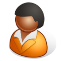 Rajapinnan 
omistaja
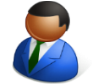 Rajapinnan 
omistaja
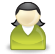 Toimiala
järjestelmä
x
Toimiala
Järjestelmä  z
Toimiala
järjestelmä  y
4
20.2.2019
Nykyisen tilanteen piirteet
5
20.2.2019
Avoimet yhteiset rajapinnat samalla toimialalla - Tulevaisuuden tilanne
Kaupunki z x
Kaupunki y x
Kaupunki x x
Järjestelmä 1
Järjestelmä  1
Järjestelmä  3
Avoimet ja yhteiset
 rajapinnat
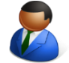 Rajapinnan omistaja
Rajapinnan 
hallintasuunnitelma
Rajapinnan 
dokumentaatio
Toimiala
järjestelmä  x
Toimiala
järjestelmä z
Toimiala
järjestelmä  y
Tulevaisuuden tilanteen piirteet
Avoimet yhteiset rajapinnat - yhden järjestelmäkokonaisuuden malli- Tulevaisuuden tilanne
Järjestelmä  n
Järjestelmä  2
Järjestelmä  3
Järjestelmä 1
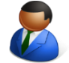 Rajapinnan omistaja
Rajapinnan 
hallintasuunnitelma 
 ml. tietosisältö
Palveluväylä/integraatioalusta
Rajapinnan 
dokumentaatio
 ml. tietosisältö
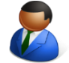 Rajapinnan omistaja
Rajapinnan 
hallintasuunnitelma  ml. tietosisältö
Rajapinnan 
dokumentaatio ml. tietosisältö
Keskitetyt ohjelmistot/järjestelmät
x,y,z
esim. VRK
Avoimen ja yhteisen rajapinnan hallintasuunnitelmaMIKÄ SE ON?
Mikä on avointen ja yhteisten rajapintojen hallintasuunnitelma
Rajapintojen hallintasuunnitelma on dokumentti, jossa kuvataan miten avointen rajapintojen hallinta ja ylläpito suoritetaan
Rajapintojen hallintasuunnitelmassa esitetään mm. seuraavat tärkeät asiat
kuka omistaa rajapintojen määrittelyt
miten rajapintojen kehittäminen ja ylläpito rahoitetaan
miten rajapintojen kehittämistä koordinoidaan ja suoritetaan

Rajapinnan hallintasuunnitelman laativat rajapintaa käyttävät sidosryhmät
10
Mitä eroa on rajapinnan teknisellä määrittelyllä ja rajapinnan hallintasuunnitelmalla
Rajapinnan tekninen määrittelydokumentti kuvaa rajapinnan teknisen kuvauksen eli esimerkiksi millä rajapintateknologialla rajapinta on toteutettu, miten se teknisesti toimii, mitä tietoa siinä välitetään jne

Rajapinnan hallintasuunnitelma dokumentti kuvaa miten rajapintaa ja siihen liittyvää dokumentaatiota hallitaan eli esimerkiksi kuka omistaa rajapintamäärittelyt, miten rajapinnan kehittäminen ja ylläpito rahoitetaan jne
11
Avointen ja yhteisten rajapintojen määrittelyt vs. rajapintojen hallintasuunnitelma
Ohjelmisto x
Avoin ja yhteinen  rajapinta 1
Määrittelee rajapintojen kehittämisen käytänteet ja toimintamallit
Avoin ja yhteinen  rajapinta 2
Avoin ja yhteinen  rajapinta 3
Kuvaa rajapinnan
 määrittelyiden
 omistajuudet ja 
muut roolit
Yhteisten  rajapintojen
hallinta
suunnitelma

rajapinnanhallinta
suunnitelma.doc
Yhteisten rajapintojen
tekniset määritykset
Määrittelee
tekniset 
asiat
Ohjelmisto y
Avoin ja yhteinen  rajapinta 1
Vastaa kysy-mykseen
Vastaa kysy-mykseen
Avoin ja yhteinen  rajapinta 2
Avoin ja yhteinen  rajapinta 3
Miten rajapinta toimii teknologisesti, 
mitä tietoa välittyy jne.
Kuka omistaa rajapinnan
 määrittely, miten kehittämien ja 
ylläpito rahoitetaan jne.
12
Miksi rajapintojen hallintasuunnitelma on tärkeä
Jos rajapintojen määrittelyt omistaa joku muu kuin ohjelmiston omistaja niin rajapintojen hallinta (määrittelyjen ylläpito, rahoitus, toteutuksen valvonta yms.) tulee olla suunniteltu
Jos EI OLE rajapintojen hallintasuunnitelmaa niin rajapinnat eivät kehity muuttuvien tarpeiden mukaisesti, koska ei tiedetä miten rajapinnan kehittämistä ja ylläpitoa tehdään tai miten sitä rahoitetaan
=> rajapinnat eivät kehity ja tulevat käyttökelvottomiksi tai niistä tulee toimittajakohtaisia, koska toimittajat alkavat tekemään niin itse muutoksia
Ohjelmiston omat ja yhteiset rajapinnat
Ohjelmistossa voi olla myös ohjelmiston omia avoimia rajapintoja, joiden määrittelyt omistaa ohjelmiston omistaja (toimittajan hallitsemat rajapinnat)

Näiden rajapintojen ylläpidosta ja elinkaaresta vastaa toimittaja

Näille rajapinnoille ei laadita yhteistä hallintasuunnitelmaa vaan niistä toimittaja huolehtii osana ohjelmiston elinkaaren hallintaan.
Ohjelmiston omat ja yhteiset rajapinnat
Avoimet  yhteiset rajapinnat/tilaajan hallitsemat
rajapinnat noudattavat yhteisesti laadittuja 
määrityksiä
Yhteisten  rajapintojen
hallinta
suunnitelma
(rahoitus ja ylläpito...)
Yhteisten rajapintojen
tekniset määritykset
Yhteiset rajapinta
määritykset.
(tietosisältö ja teknologia...)
Yhteiset rajapinta
määritykset.
(tietosisältö ja teknologia...)
Ohjelmisto x
Avoin ja yhteinen  rajapinta 1
Avoin ja yhteinen  rajapinta 2
Hallintasuunnitelmalla 
hallintaan ja ylläpidetään
rajapintojen määrityksiä
Avoin ja yhteinen  rajapinta 3
2
4
Noudattaa
 hallintasuunnitelmaa
1
Ohjelmisto y
Avoin ja yhteinen  rajapinta 1
Ohjelmiston omien rajapintojen määritykset
Avoin ja yhteinen  rajapinta 2
Organisaatiot,
 jotka hyödyntävät rajapintoja
Avoin ja yhteinen  rajapinta 3
Avoin rajapinta 1
5
Avoin rajapinta 2
Tilaajan hallitsemat avoimet rajapinnat
noudattavat yrityksessä laadittuja määrityksiä
3
= Tilaajan hallitsema rajapinta
= Toimittajan hallitsema rajapinta
15
Kiitos

Kysymyksiä?
16
20.2.2019